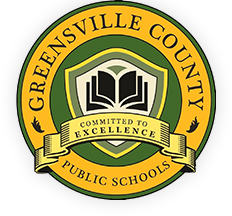 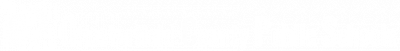 A Panel Discussion
Thanks to:
John Thumma – Chesterfield County Public Schools
Jerry Winningham – Greensville County Public Schools
Don Treanor – Loudoun County Public Schools
Best Practices For Maintenance And Repair
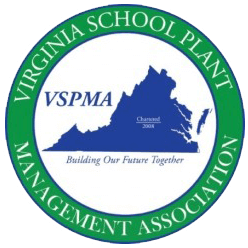 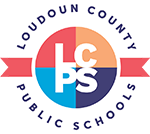 Goals
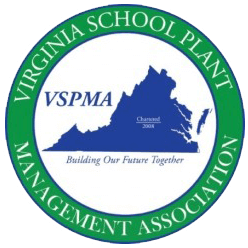 Leverage knowledge and relationships
Identify one or more ways to improve your O&M department
Agenda & Potential Topics
Get-to-know
Topical Discussions:
Budget metrics
Managing & Identifying Risks
In-house vs. Outsourcing
Attendee Questions Other?
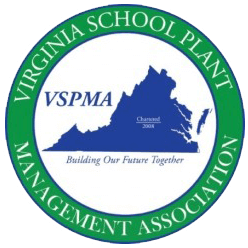 Get-to-know
Size of school system
# of schools
Enrollment
 Number of staff dedicated to facilities management (Include trades people & management/leadership positions)
Biggest challenge for maintenance and repair department?
What’s working well for you?
Is there an area of improvement that you’re focused on?
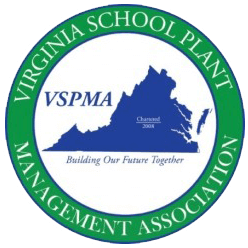 Financial & Budget Metrics
What metrics do you use to arrive at your annual O&M budget?
$/pupil?
% total school system budget dedicated to O&M?
% Federal vs. % Local
Other?

Positioning financial needs w/ your local municipality?
What’s working?
What’s not working?

Are metrics scalable (smaller vs. larger school systems)?
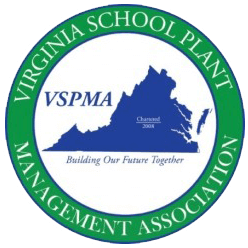 Managing Risks
Describe major risks that you’re addressing.  (Examples)
Capital
Assessing infrastructure conditions (age vs. life expectancy, budgeting)
Dealing w/ obsolete systems/components
Acquiring needed funding
Unplanned major failures
Other
Compliance
JHA’s (Legionella, State Inspections, etc.)
Indoor Air Quality
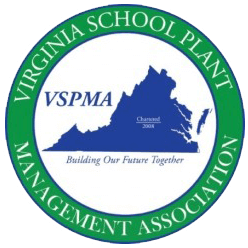 Outsourcing vs. In-House
What services do you outsource?
What services do you keep in-house?
Considerations:
Trades
Planned vs. Reactive
Investments in training, tooling and instrumentation
Ability to pay competitive wages
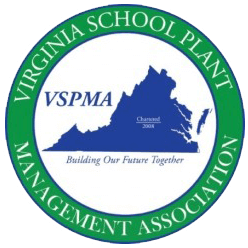 [Speaker Notes: ?]